Тема: Игровые технологии в деятельности воспитателя младшей группы согласно ФГОС.
Выполнила воспитатель: Сухова М.В.
«Игра – путь детей к познанию мира,
 в котором они живут и который призваны изменить».
  А.М.Горький.


«Игра порождает радость, 
свободу, довольство, покой в себе 
и около себя, мир с миром»
Фридрих Фребель
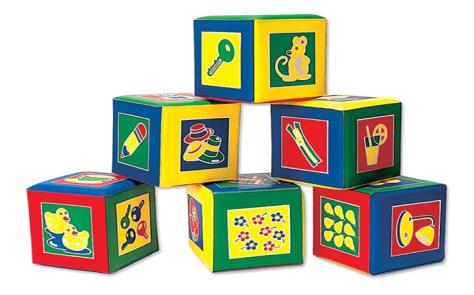 Основной вид деятельности детей дошкольного возраста - игра, в процессе которой развиваются духовные и физические силы ребенка; его внимание, память, воображение, дисциплинированность, ловкость. 
Кроме того, игра - это своеобразный, свойственный дошкольному возрасту способ усвоения общественного опыта. В игре формируются все стороны личности ребенка, происходят значительные изменения в его психике, подготавливающие переход к новой, более высокой стадии развития.
Любая технология представляет собой процесс, при котором происходит качественное изменение воздействия на обучаемого.
Игровые технологии являются фундаментом всего дошкольного образования. В свете ФГОС личность ребенка выводится на первый план и все дошкольное детство должно быть посвящено игре.
Понятие «игровые педагогические технологии» включает достаточно обширную группу методов и приемов организации педагогического процесса в форме различных педагогических игр.
Каковы же концептуальные основы                      игровых технологий?
Психологические механизмы игровой деятельности опираются на фундаментальные потребности личности самовыражении самоутверждении, самоопределении, саморегуляции и самореализации.
 
     Игра - форма психогенного поведения, т.е внутренне присущего, имманентного личности (Д.Н.Устнадзе).

     Игра - свобода личности в воображении, «иллюзорная реализация не реализуемых интересов» (А.Н.Леонтьев).

     Способность включаться в игру не  связана с возрастом человека, но в каждом возрасте игра имеет свои особенности.

     Содержание детских игр развивается от игр, в которых основным содержанием является предметная деятельность, к играм, отражающим отношение между людьми, и наконец, к играм, в которых главным содержанием выступает подчинение правилам общественного поведения и отношения между людьми.
Цель игровой технологии- не менять ребёнка и не переделывать его, не учить его каким-то специальным поведенческим навыкам , а дать возможность «прожить» в игре волнующие его ситуации при полном внимании и сопереживании взрослого.
Игры имеют множество познавательных, обучающих функций. Среди игровых упражнений можно выделить те, которые:
 помогают выделять характерные признаки предметов: то есть учат сравнивать;
 помогают обобщать предметы по определенным признакам;
 учат ребенка отделять вымысел от реального;
 воспитывают общение в коллективе, развивают быстроту реакции, смекалку и другое.
Игровые технологии в образовательном процессе  сначала используются мною как отдельные игровые моменты. 

Игровые моменты очень важны в педагогическом процессе, особенно в период адаптации детей в детском учреждении.
В своей работе я использую игровые технологии направленные:                            на развитие восприятия
Для детей 3-4-х лет возможна организация игровой ситуации типа “Что катится?” - воспитанники при этом организованы в веселую игру – соревнование: “Кто быстрее докатит свою фигурку до игрушечных ворот?” Такими фигурками может быть шарик и кубик, квадратик и круг. Педагог вместе с ребенком делает вывод, что острые углы мешают катиться кубику и квадратику: “Шарик катится, а кубик - нет”. Затем воспитатель учит малыша рисовать квадрат и круг (закрепляются знания).
Игровые технологии могут быть направлены и на развитие внимания.
К примеру, игровая ситуация на внимание: “Найди такой же” - воспитатель может предложить малышу выбрать из 4-6 шариков, кубиков, фигурок (по цвету, величине), игрушек “такой же”, как у него. Или игра “Найди ошибку”, где взрослый специально допускает ошибку в своих действиях (к примеру, рисует на заснеженном дереве листья), а ребенок должен ее заметить.
Игровые технологии помогают в развитии памяти, способствуют развитию                    мышления ребенка.
Сюжетно-ролевая игра - одна из творческих игр. В сюжетно-ролевой игре дети берут на себя те или иные функции взрослых людей и в специально создаваемых ими игровых, воображаемых условиях воспроизводят (или моделируют) деятельность взрослых и отношения между ними. В такой игре наиболее интенсивной формируются все психические качества и особенности
В какие бы игры не играли наши воспитанники,  нужно быть  не рядом, а вместе с ними. Уважать личность каждого ребёнка, учитывать индивидуальные особенности .  Только такое партнерство и сотрудничество воспитателя с детьми в игре создает зону ближайшего развития самостоятельной игры детей. Таким образом сам ребёнок становится активным и полноценным участником образовательного процесса, что отвечает сути Федерального Государственного Стандарта Дошкольного Образования.